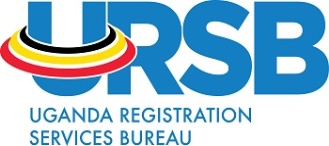 BASIC NOTIONS OF INTELLECTUAL PROPERTY RIGHTSIntellectual Property Training at Makerere University
A PAPER PRESENTED AT THE 




07/07/2016
06-Jul-16
What is Intellectual Property(IP)/The concept of creativity and innovation
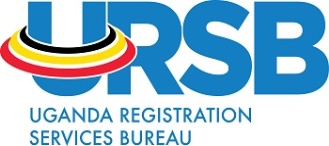 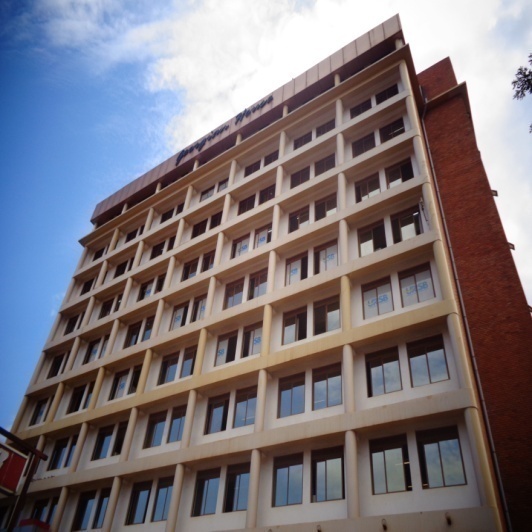 06-Jul-16
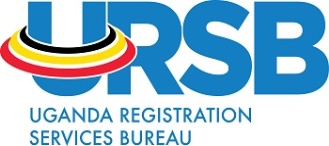 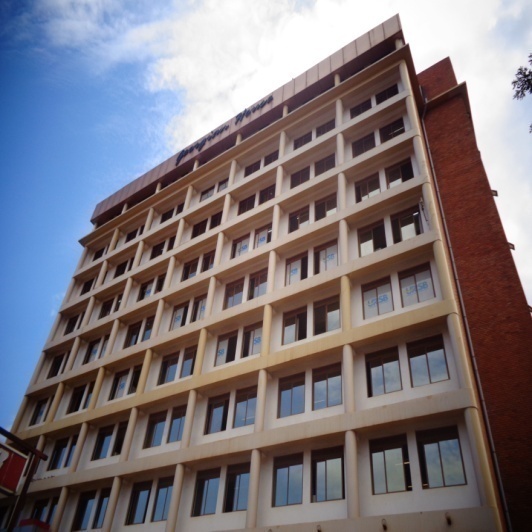 06-Jul-16
IP?
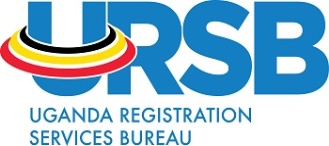 Intellectual property is property that originates from the mind(This statement is almost obvious because every bit of creation by man has began in the mind)

An idea is conceived and reduced to material form. Some ideas however might be reduced to intangible(unfeelable) forms.
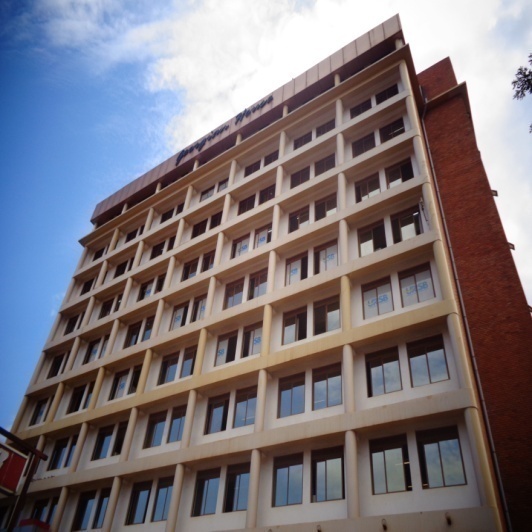 06-Jul-16
IP?
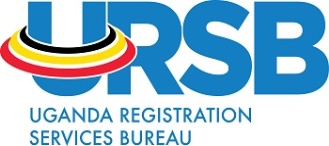 Co-creation by man and animal began immediately God ended creation. since then, man has re-invented his environment through creation and discovery. This creativity starting with very humble and convenience origins escalated from 1760, and has now exploded into the phenomenon of industry innovation and creativity.
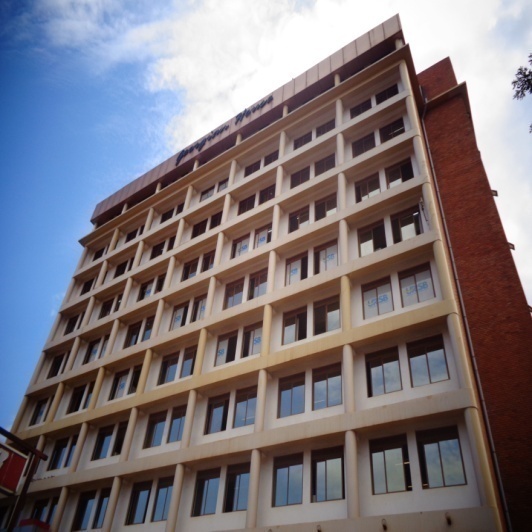 06-Jul-16
IP?
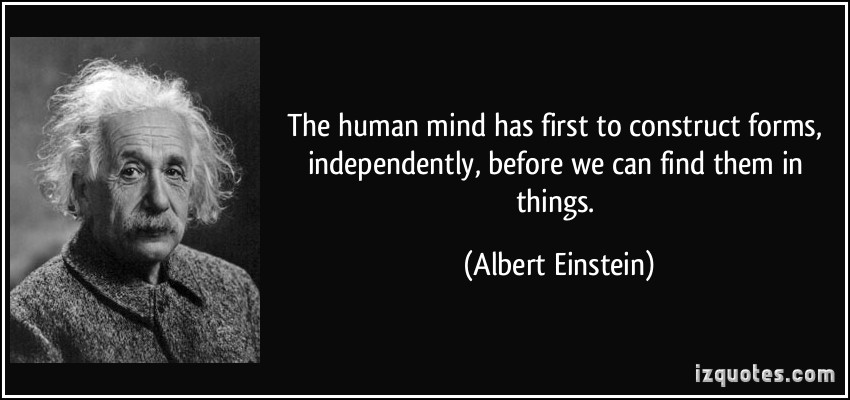 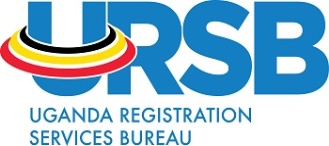 Today creativity and innovation are everywhere so that they have become part of daily life. Every day we use things made by man, but many times we forget that all the things we use in everyday life have a human mind and hand behind them.
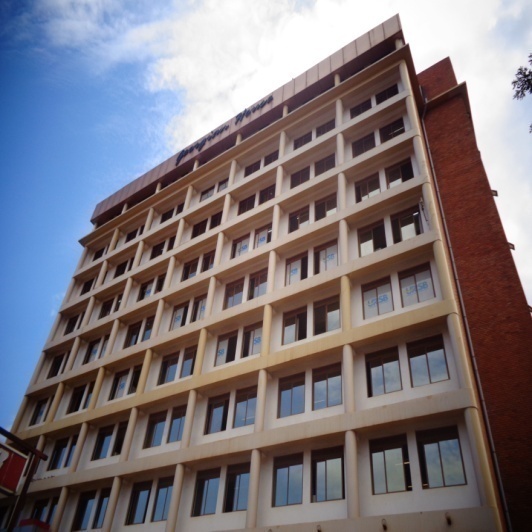 06-Jul-16
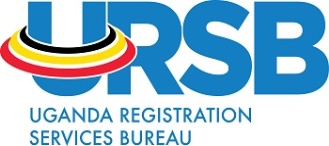 What has man co-created/invented/improved
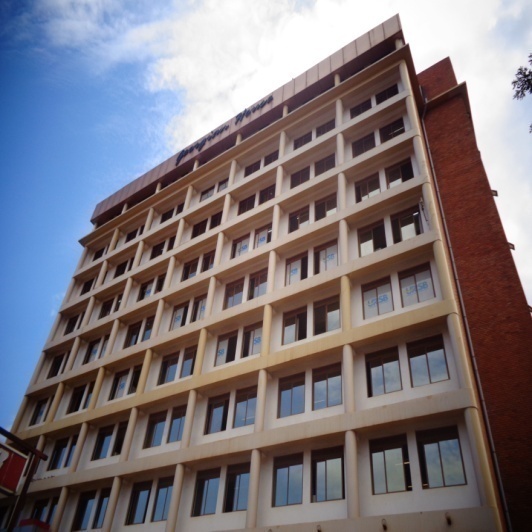 06-Jul-16
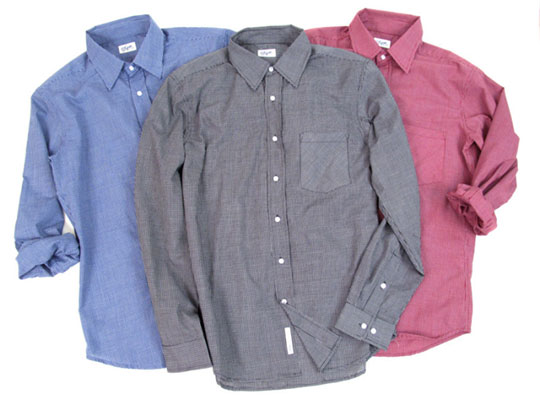 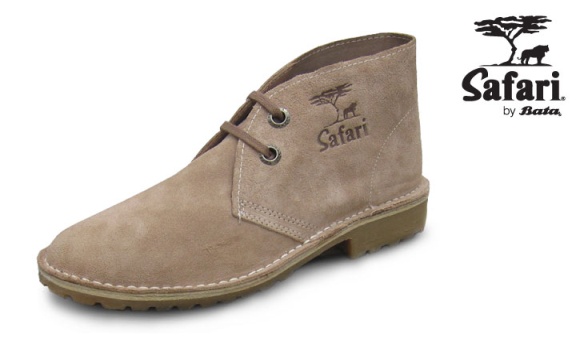 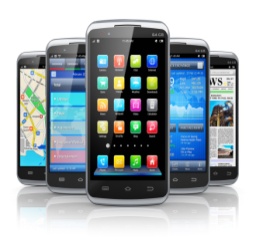 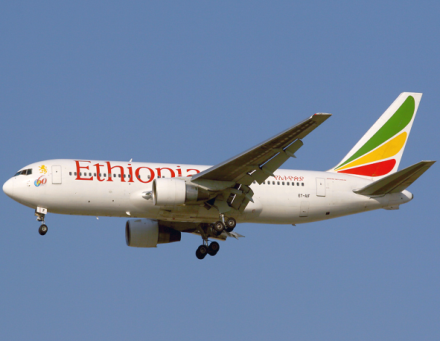 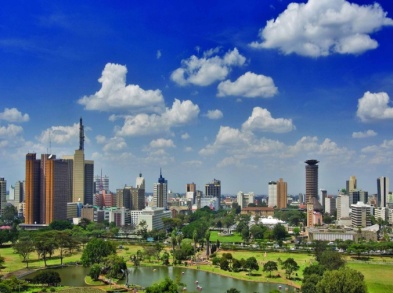 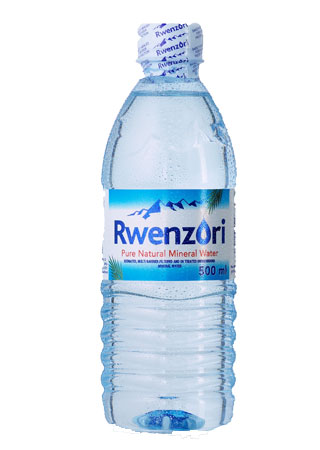 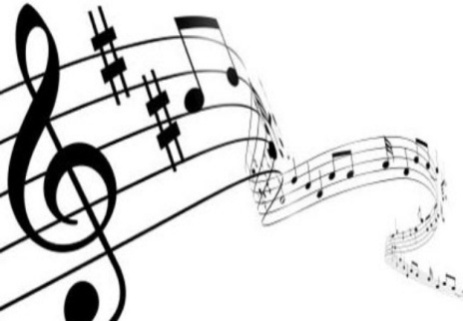 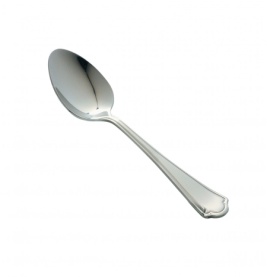 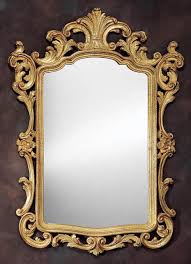 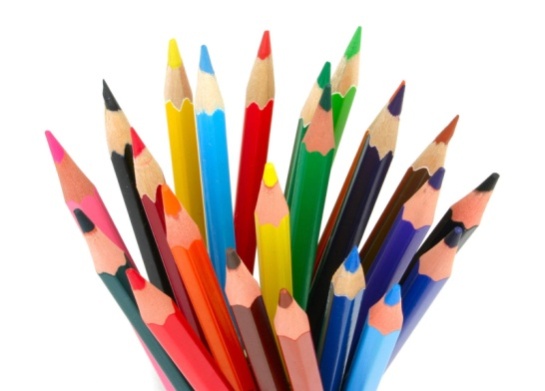 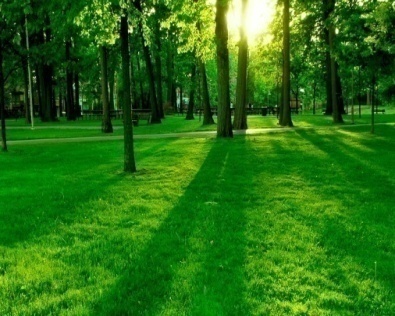 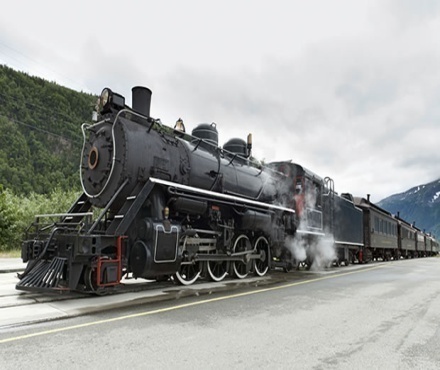 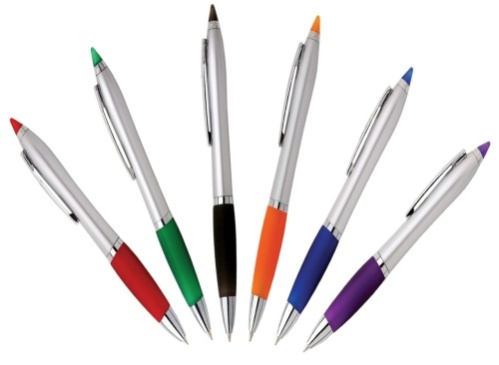 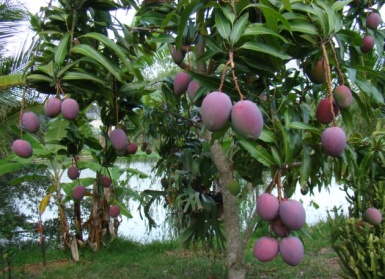 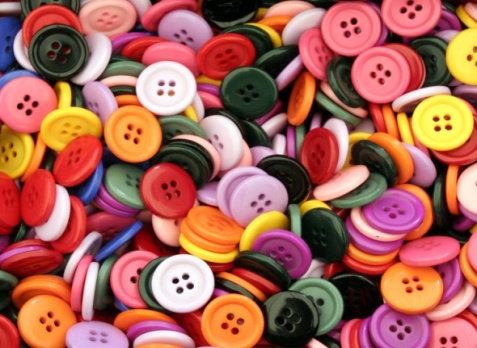 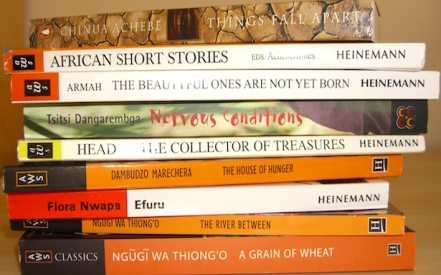 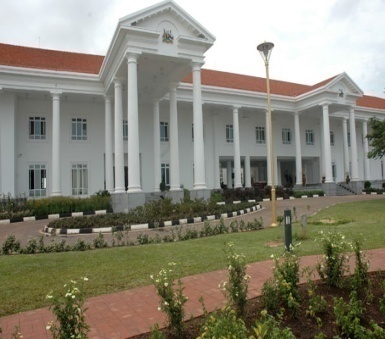 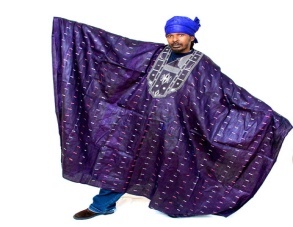 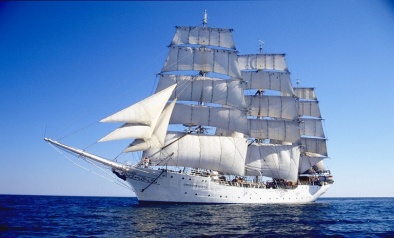 06-Jul-16
Co-creation
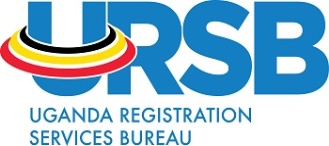 Everything seen in the previous slide is Intellectual Property itself. It has originated from the mind. It shows the transformation of human society and the result of creativity and innovation. It should then be observed that even the smallest item of artificiality(a bead, a thread)had a thinking mind behind it, a concept, a design before it came into being.
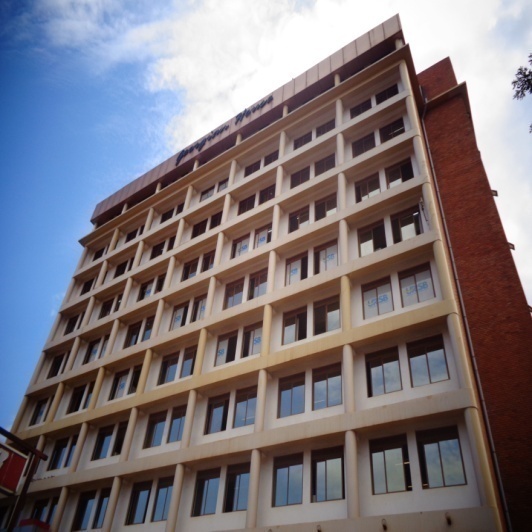 06-Jul-16
IP?
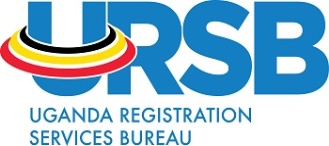 so is IP only about creation and invention?
IP goes further than just being creativity from the human mind, the concept of IP also requires that those who create, benefit! Let the minds that have gone into creativity and innovation get rewarded for it
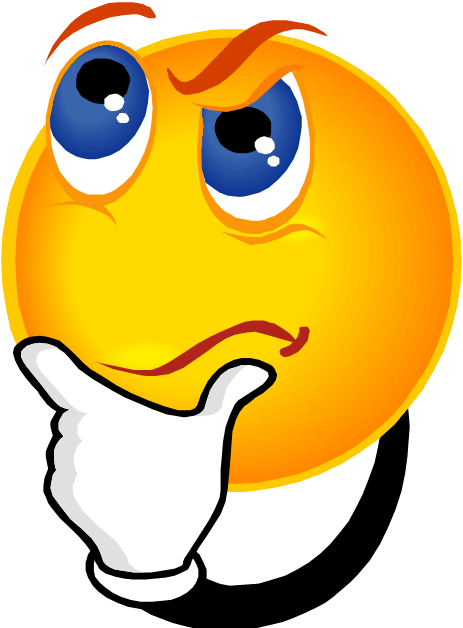 06-Jul-16
IP?
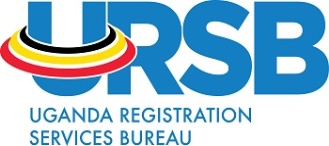 Today, more and more, man is pushing for a benefit from his creation and innovation. It should also be known that since the co-creation of man, all his creation has been used by his fellow man in one way or the other sometimes giving off exploitation with no benefits. IP encourages Societies to, 

    CREATE! RECOGNISE! BENEFIT!
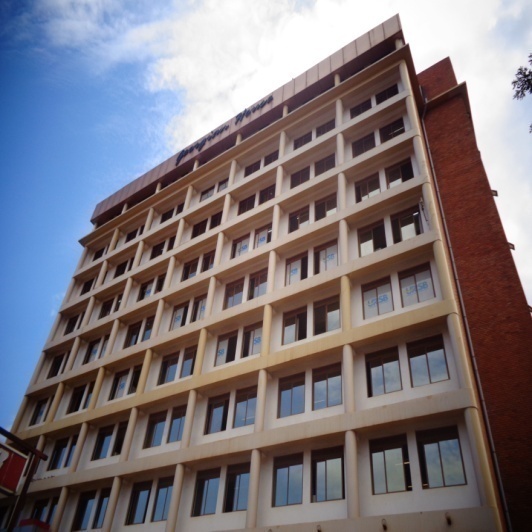 06-Jul-16
Types of IP
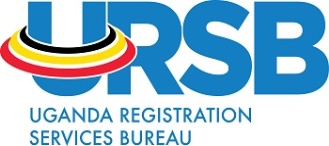 IP has various types due to the wide and far reaching inventions, innovations and creativity of man. All human creativity and innovation has a particular field of IP in which it falls. The following are among the most common fields of IP:

Trademarks/service marks
Patents
Designs
Geographical Indications
Traditional Knowledge and expression of folklore
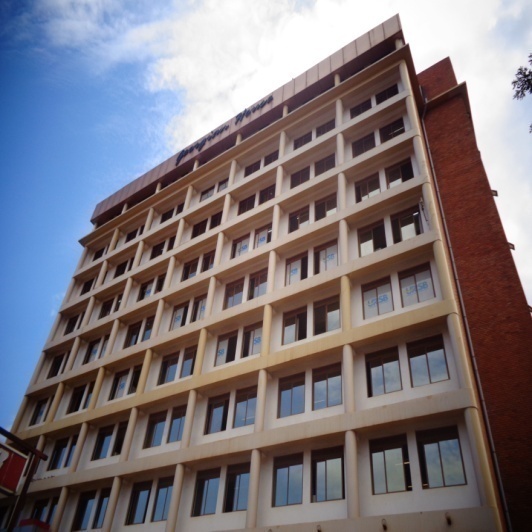 06-Jul-16
Types of ip
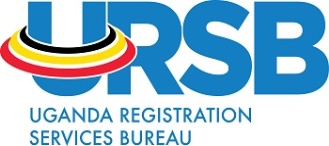 Trademarks/Servicemarks
    These are symbols and labels that identify and distinguish goods and services. They are on every product. The idea is that everyone is manufacturing that particular product or doing that particular service, so there is necessity to distinguish.
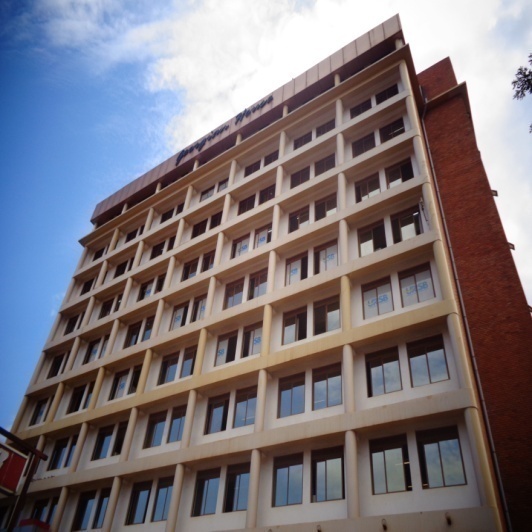 06-Jul-16
trademarks
06-Jul-16
trademarks
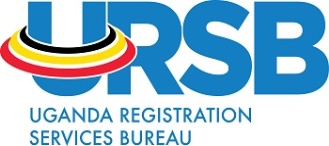 If a mark becomes so powerful to acquire global recognition, it becomes a brand e.g

Apple, DHL, Swatch, McDonald’s, Benz, Manchester United, Chelsea, Arsenal, Barcelona, Sony, Azam, Omo, Royco, Mukwano, House of Manji, House of Dawda, café Javas, Splash, Riham, EXE, Airtel, Safaricom, MTN, Uganda Waragi, Tusker, Nation, Bukedde, etc
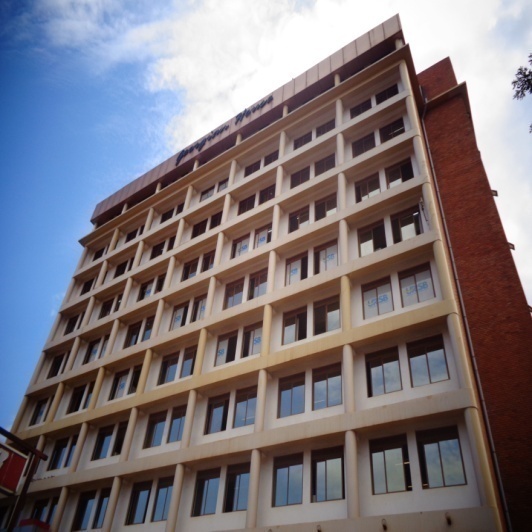 06-Jul-16
Types of IP
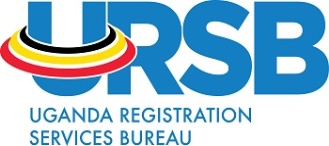 Patents 
    Patents deal with coming up with something absolutely new that can be used in industry and manufacture. A patent has to be applied. You must be the first to event/come up with what you are claiming. e.g a spring and mobile chair/office chair, a retracting mirror, a paper punch, a box file, preservatives, shock absorbers etc
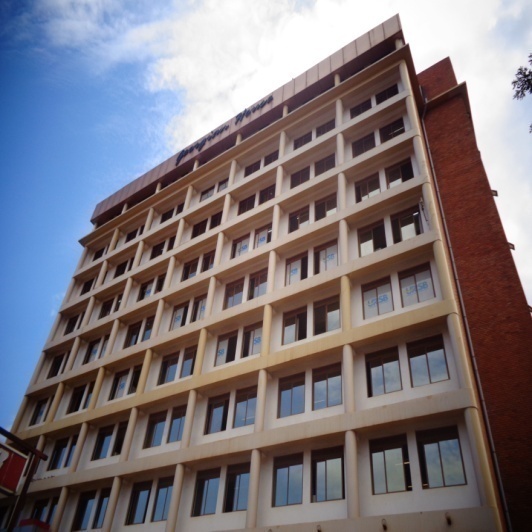 06-Jul-16
Patents
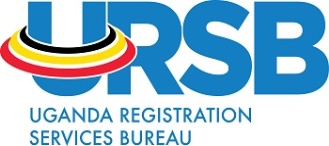 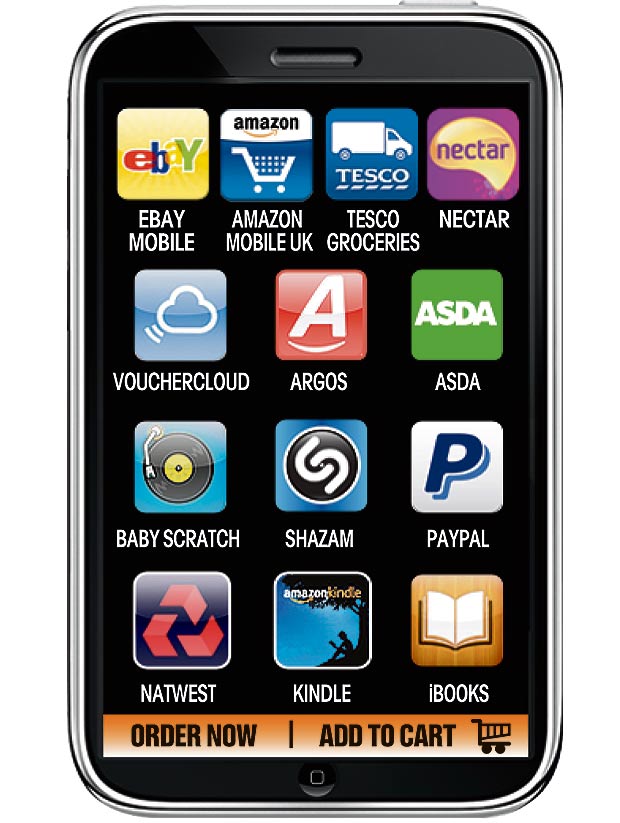 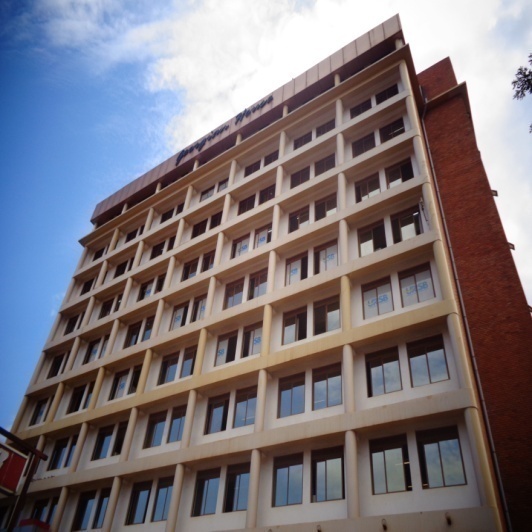 06-Jul-16
Types of IP
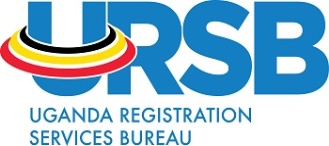 Designs
   
   Design is the unique outer appearance of a product. Design more often than not is physical. Not only is design unique, it is also beautiful and attractive. Some designs have turned into trademarks for their products. Designs can be seen everywhere: bottles, shoes, clothing, cars, cups et al.
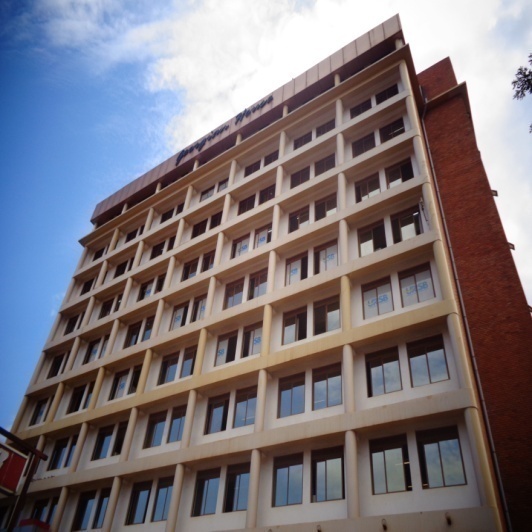 06-Jul-16
Designs
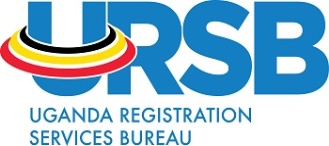 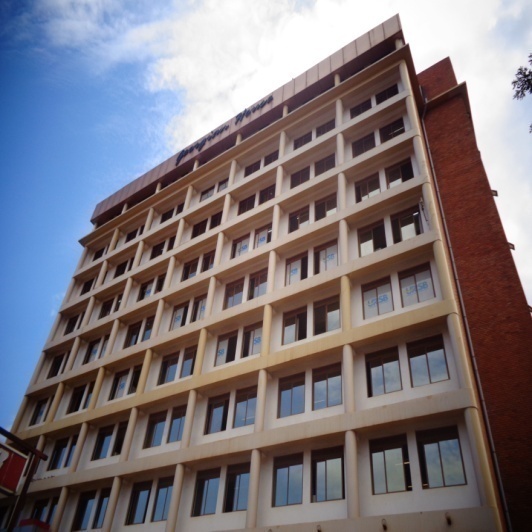 06-Jul-16
Designs
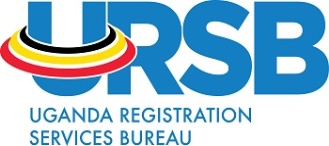 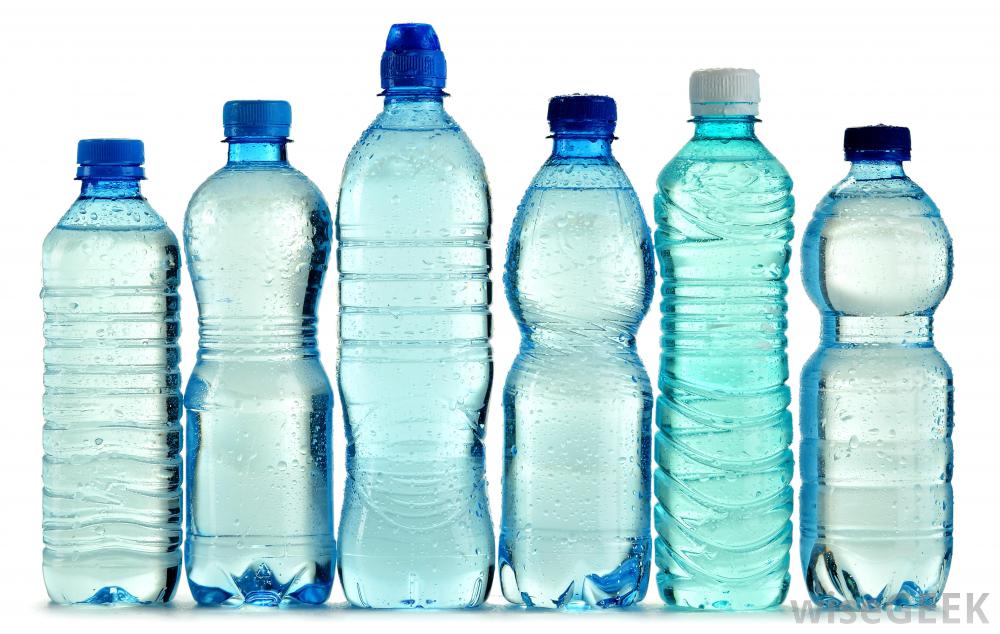 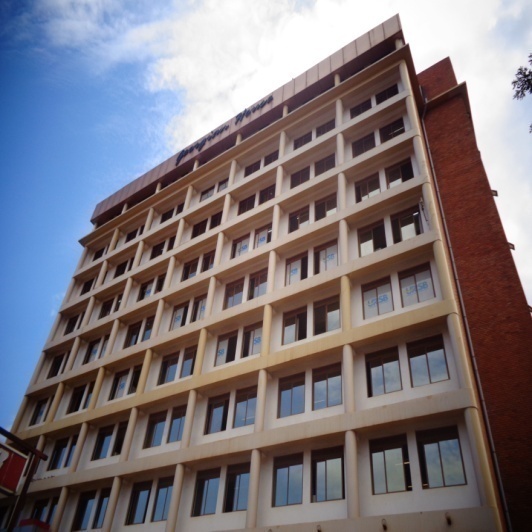 06-Jul-16
Types of IP
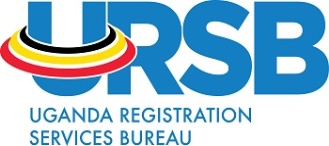 Geographical indications(GIs)
   
 Geographical Indications(GI) is “Made in”: 
   
   Made in Kenya, Made in South Africa, Made in Italy, Made in GB, made in USA. 

   Countries have become brands and their names sale. A product made in a particular country will be yearned for more than the same product made in other countries.
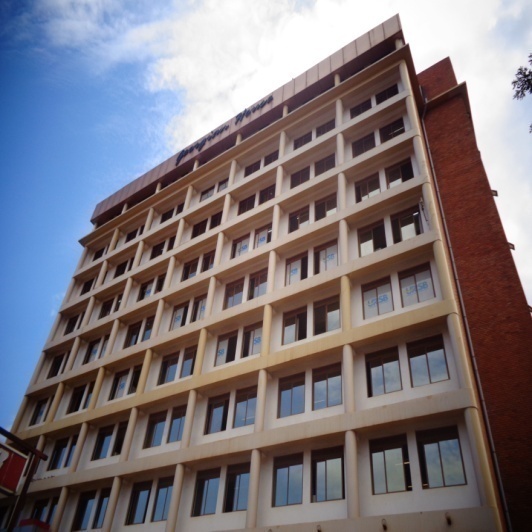 06-Jul-16
GIs
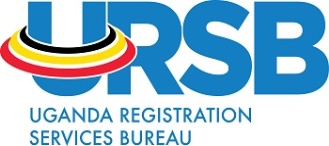 To be more precise, sometimes GIs look at a particular product originating from a particular region of a country  which confers upon it qualities not in other products of the same type. 

    Consider the crafts from Kenya and those from Uganda, electricals from UK/Japan, music from Congo/South Africa, Film from America(Hollywood), Watches from Switzerland, Leather from Italy, Football from Nigeria, cars from Germany, et al
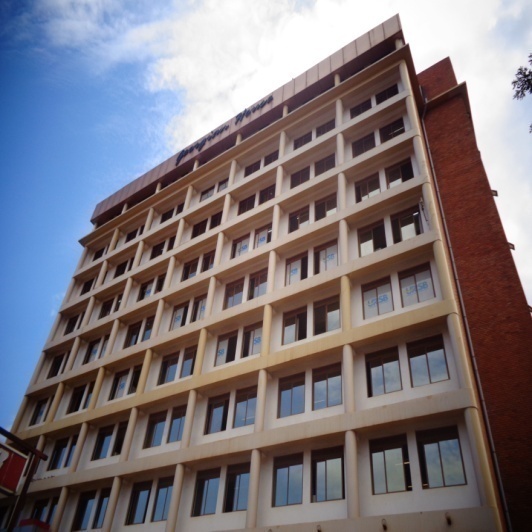 06-Jul-16
GIs
06-Jul-16
GIs
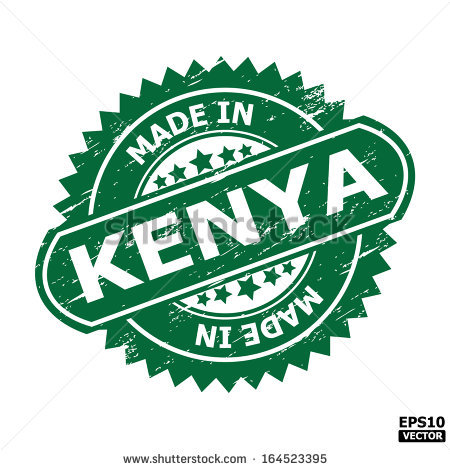 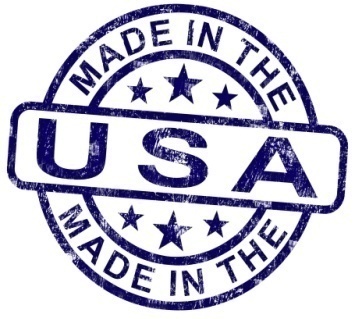 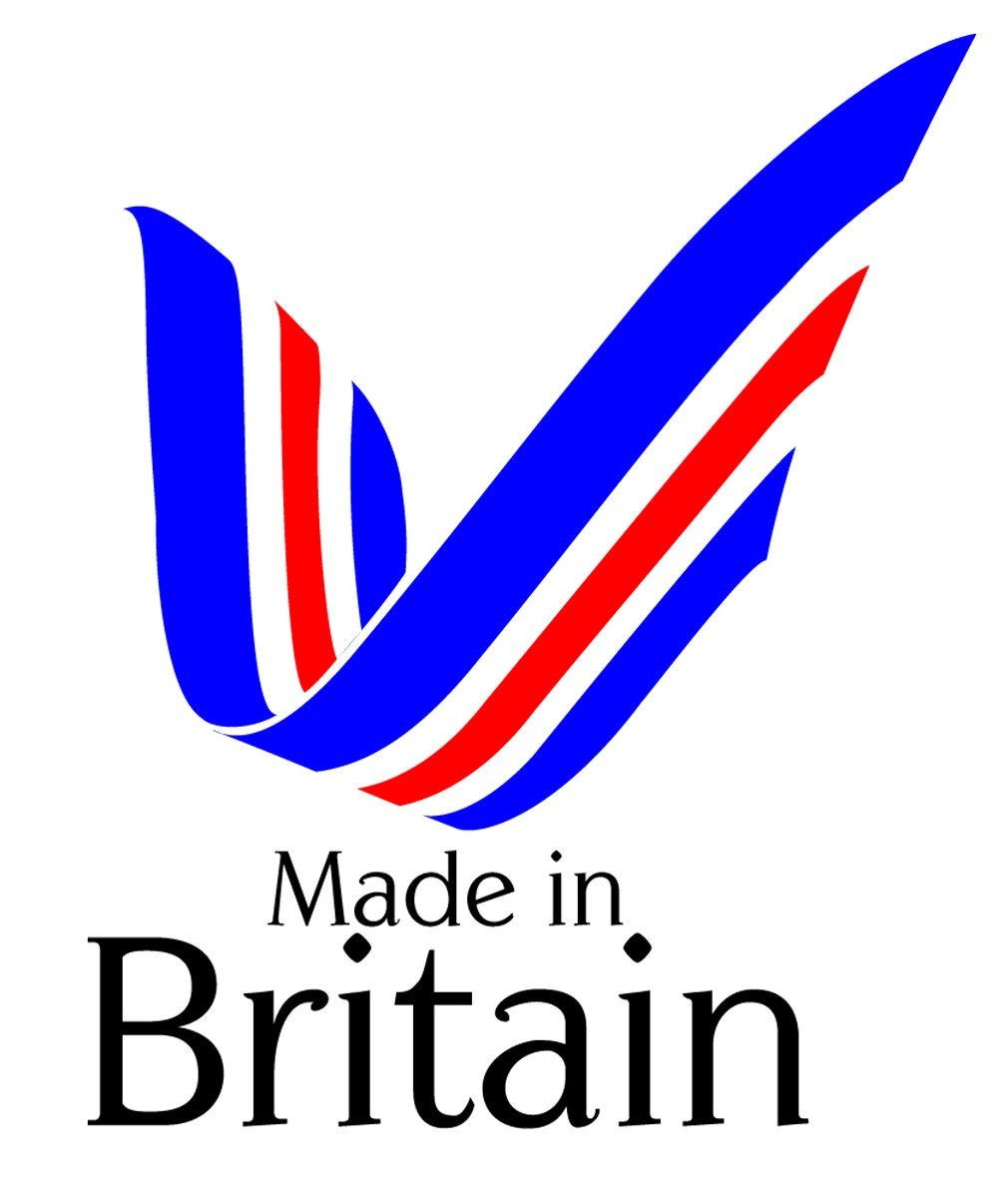 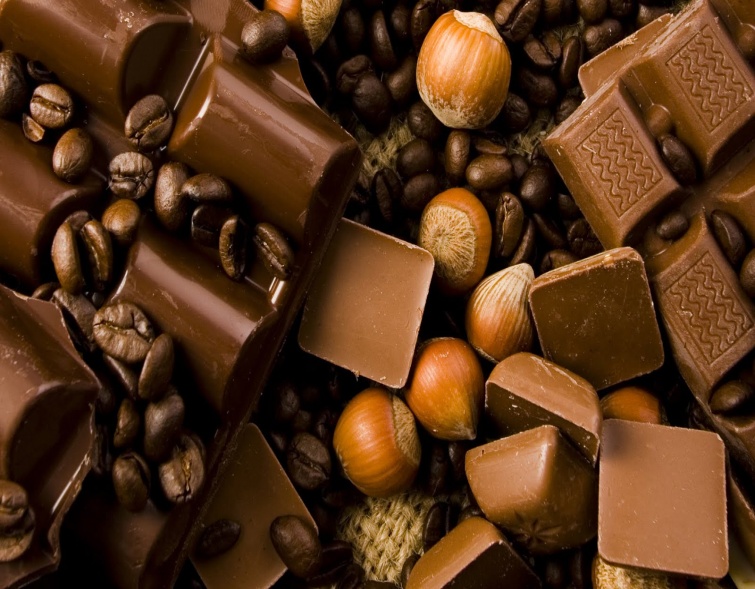 06-Jul-16
Types of IP
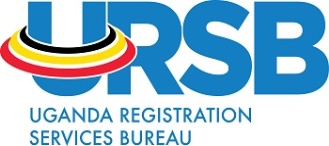 Copyrights
    
    Copyright is about expression and making your expression different from what exists. Information in copyright is not original in itself but can be expressed differently from what is already in existence. e.g. songs, books, film, dance, architecture, designs, choreography, paintings, photography, engraving, Images(personal pictures)et al
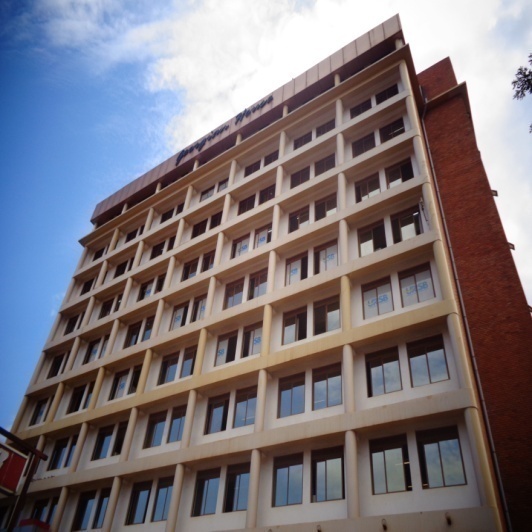 06-Jul-16
Copyright
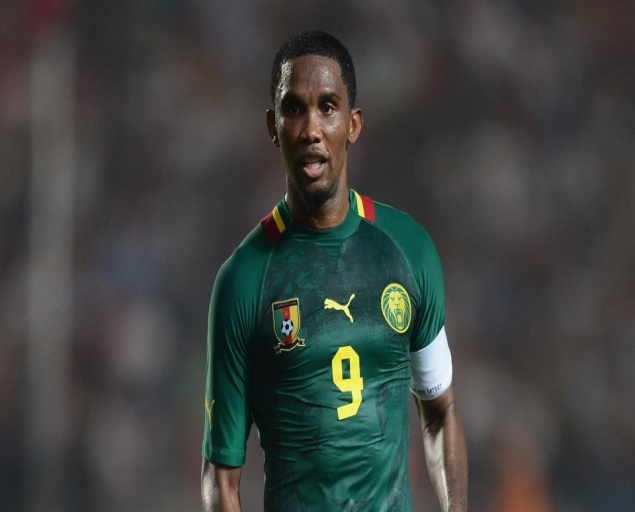 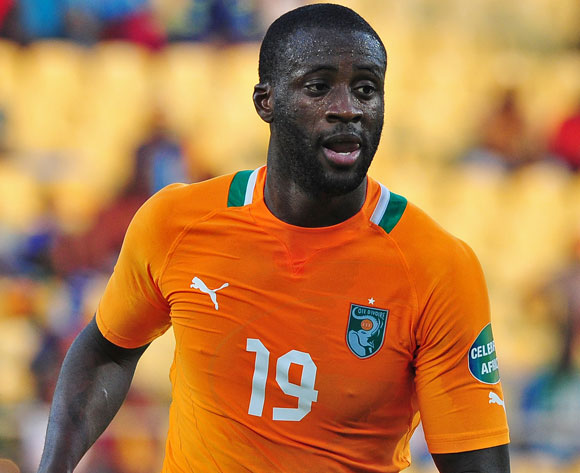 06-Jul-16
Copyright
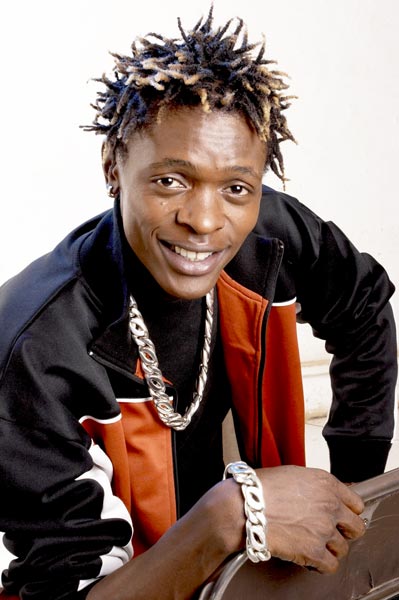 06-Jul-16
Types of IP
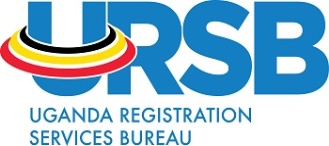 Traditional Knowledge and expressions of folklore

    These are expressions found in our traditional societies like song, dance, poetry, the way of doing things, medicines et al. Traditional knowledge also includes genetic resources that are unique to that area such as plants.
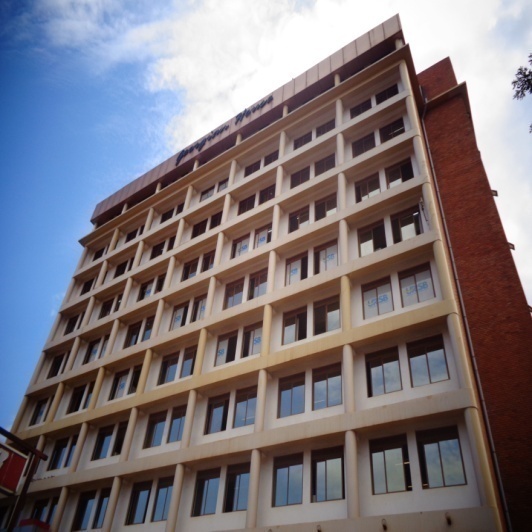 06-Jul-16
TK
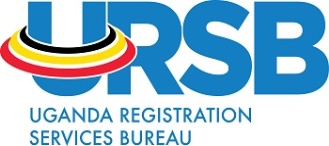 Olubugo (barkcloth)
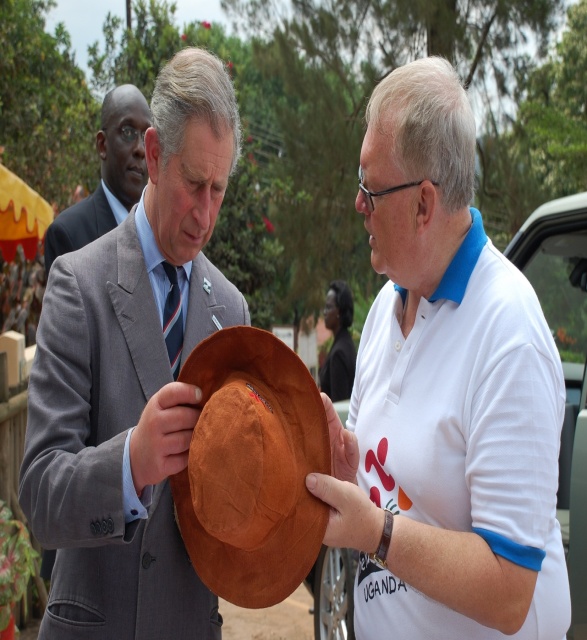 06-Jul-16
Olubugo
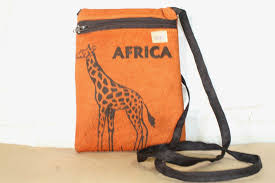 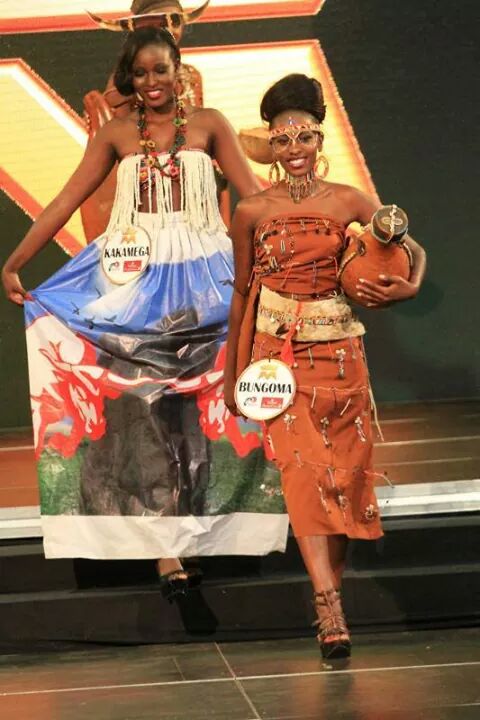 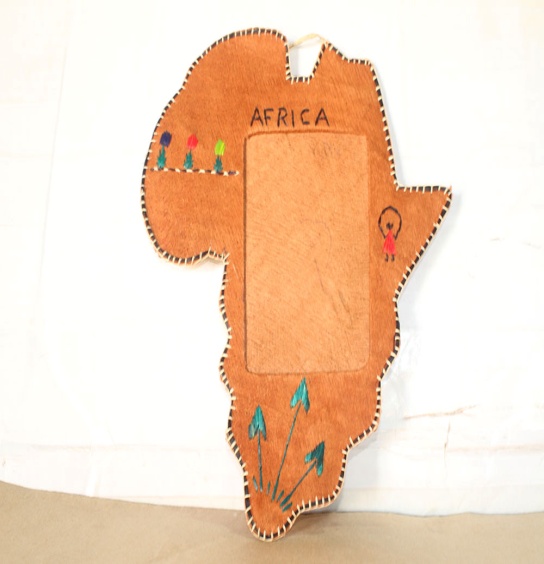 06-Jul-16
IP IN OUR ENVIRONMENT
Our environment is full of creativity, however almost all of it is still in the informal sector i.e with very little or no attention from Government and its Institutions(Parliament). 

    Without Government involvement, we shall not benefit much from the creative minds of our environment.
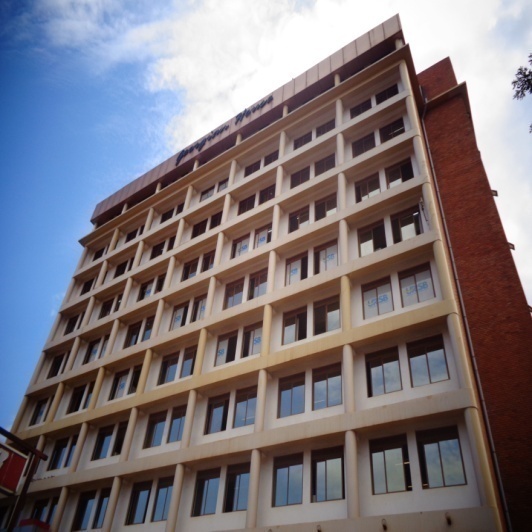 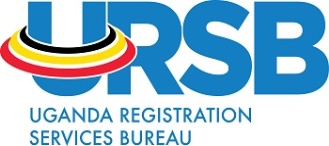 06-Jul-16
IP in our environment
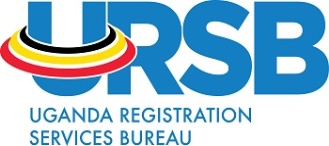 06-Jul-16
IP outside our environment
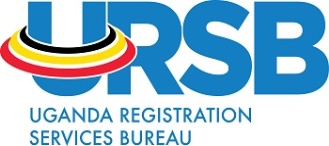 06-Jul-16
©Kalibbala Nyanja Phillip
    Senior Registration Officer,
    Intellectual Property
    Uganda Registration
    Services Bureau
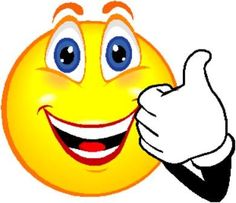 06-Jul-16